RÉPUBLIQUE ALGÉRIENNE DÉMOCRATIQUE ET POPULAIRE
ministère de l’enseignement supérieur et de la recherche scientifiqueuniversité Echahid Hamma Lakhdar d'el oued
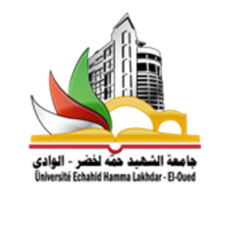 FACULTE DE TECHNOLOGIE
1ere ANNEE LMD SCIENCES ET TECHNIQUES
COURS D’INFORMATIQUE 2
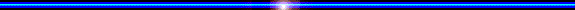 LANGAGE C
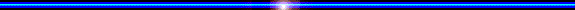 COUR  2
Dr SETTOU Tarablesse
Les objectifs de ces cours sont :
Être capable de traduire un algorithme en programme exécutable par une machine
Maîtriser un langage de programmation, en l’occurrence, le langage C
Année Universitaire 2021 - 2022
Plan du cour 02
Suit …
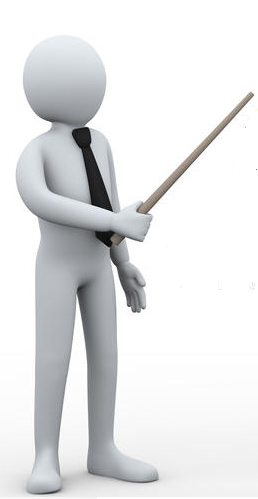 La structure répétitive
Tableaux à 1 dimension
Tableaux à deux dimensions
Sous-Programmes
Déclaration locale vs Déclaration globale
Début
La structure répétitive
La structure répétitive (Boucle) permet d’exécuter plusieurs fois une séquence d’instructions.
Dans une boucle, le nombre de répétitions peut être connu, fixé à l’avance, comme il peut dépendre d’une condition permettant l’arrêt et la sortie de cette boucle
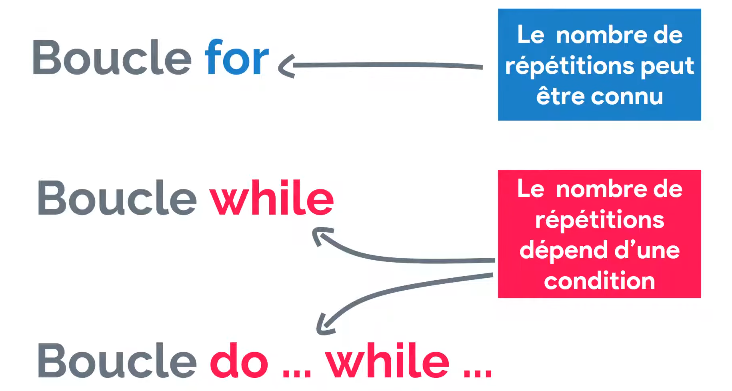 01
La structure répétitive
1. La boucle - for
Cette boucle permet d’exécuter une séquence d’instructions un nombre de fois connu fixé à l’avance.
Initialisation
Condition
Incrémentation
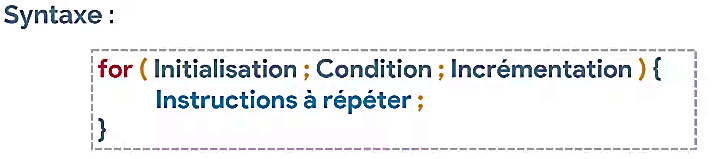 Est évaluée une fois avant le passage dans la boucle, elle est utilisée pour initialiser les données de la boucle
Est évaluée à la fin de chaque passage de la boucle, elle est utilisée pour réinitialiser les données de la boucle.
Est évaluée à chaque passage de la boucle, elle est utilisée pour savoir si la boucle est répétée ou non
02
La structure répétitive
1. La boucle - for
: La boucle suivante affiche le message « Hello World! » 5 fois.
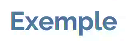 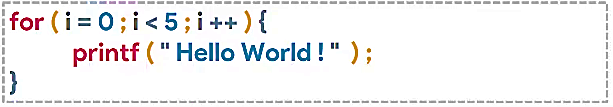 : Écrire un programme qui affiche la table de multiplication d'un nombre donné par l’utilisateur.
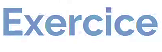 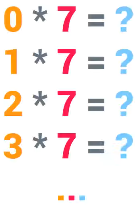 7
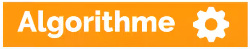 03
La structure répétitive
1. La boucle - for
Solution
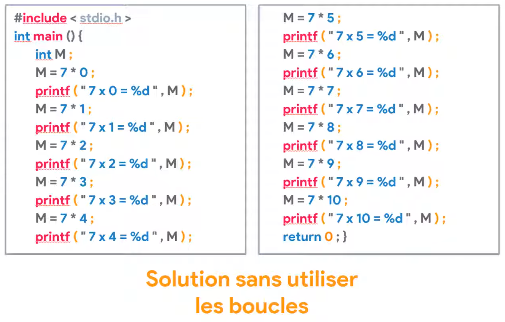 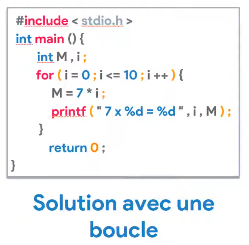 Affichage
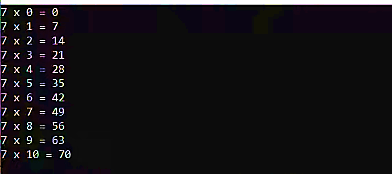 04
La structure répétitive
1. La boucle - for
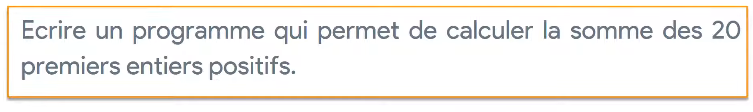 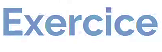 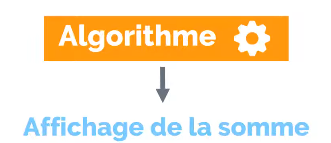 05
La structure répétitive
1. La boucle - for
Solution
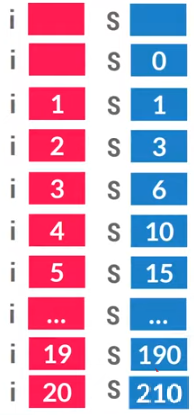 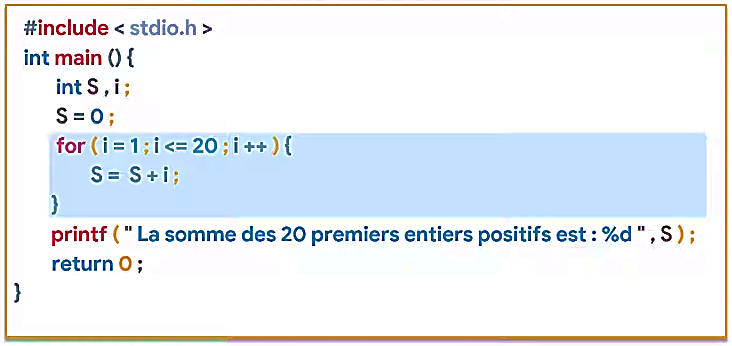 06
La structure répétitive
2. La boucle - while
Cette boucle permet de répéter un bloc d’instructions tant qu’une condition est vraie.

Remarque : La vérification de la condition s’effectue avant l’exécution des instructions. Celles-ci peuvent donc ne jamais être exécutées.
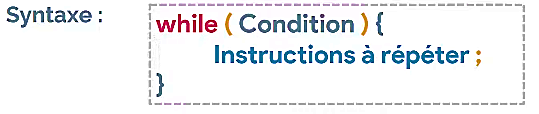 07
La structure répétitive
2. La boucle - while
: Écrire un programme qui affiche la table de multiplication d'un nombre donné par l’utilisateur entre 0 et 10.
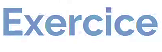 18
-6
7
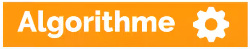 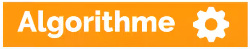 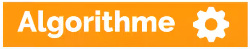 Veuillez entrer un nombre entre 0 et 10
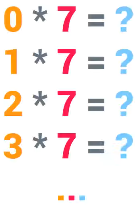 08
La structure répétitive
2. La boucle - while
Affichage
Solution
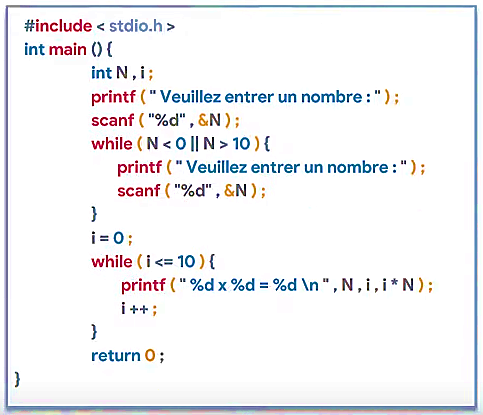 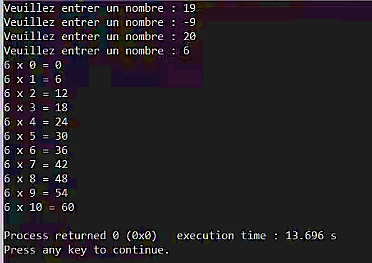 09
La structure répétitive
2. La boucle - while
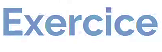 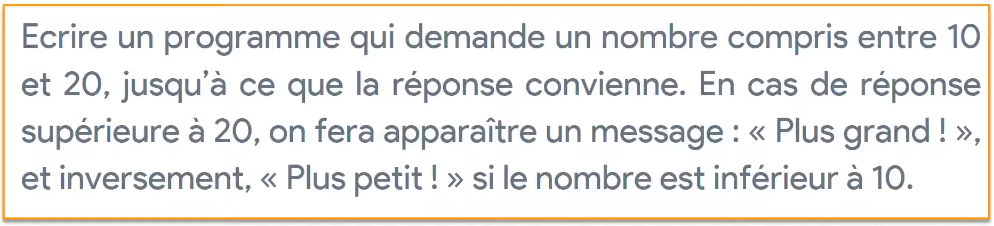 N > 20
N > 10 et N<20
N < 10
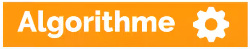 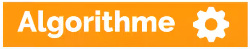 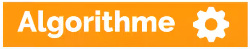 Bravo! Vous avez tapé un nombre compris entre 10 et 20.
Plus grand !
Plus petit !
10
La structure répétitive
Affichage
2. La boucle - while
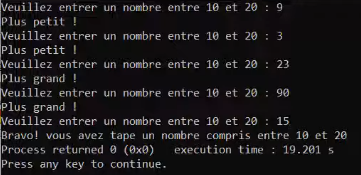 Solution
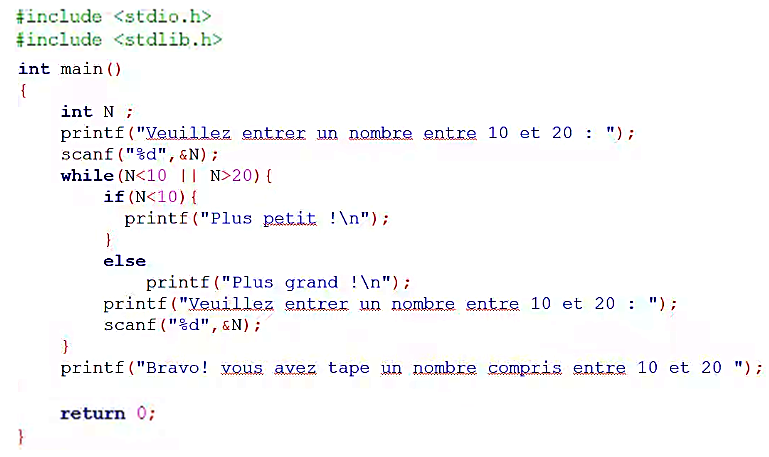 11
La structure répétitive
3. La boucle – do … while …
Cette boucle permet de répéter un bloc d’instructions tant qu’une condition est vraie.

Remarque : La vérification de la condition s’effectue après l’exécution des instructions. Celles-ci sont donc exécutées au moins une fois.
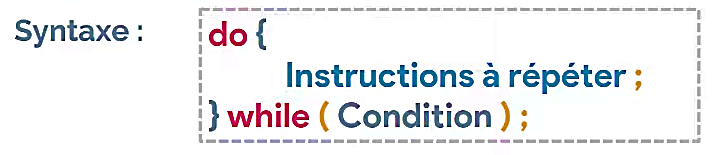 12
La structure répétitive
3. La boucle – do … while …
: Écrire un programme qui affiche la table de multiplication d'un nombre donné par l’utilisateur entre 0 et 10.
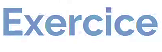 18
-6
7
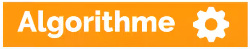 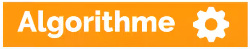 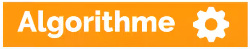 Veuillez entrer un nombre entre 0 et 10
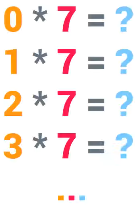 13
La structure répétitive
3. La boucle – do … while …
Affichage
Solution
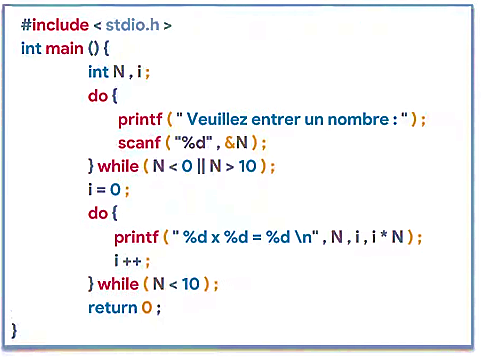 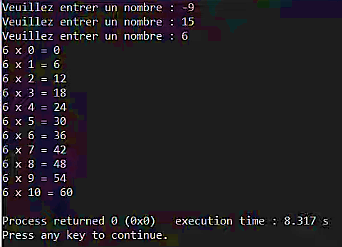 14
La structure répétitive
3. La boucle – do … while …
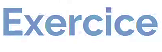 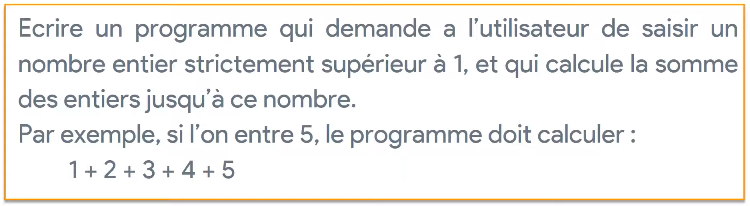 7
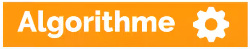 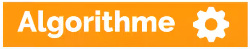 N< 1
Veuillez entrer un nombre strictement supérieur à 1
1 + 2 + 3 + 4 + 5 + 6 + 7
15
La structure répétitive
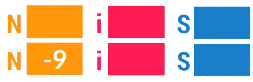 3. La boucle – do … while …
Solution
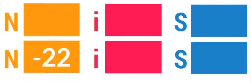 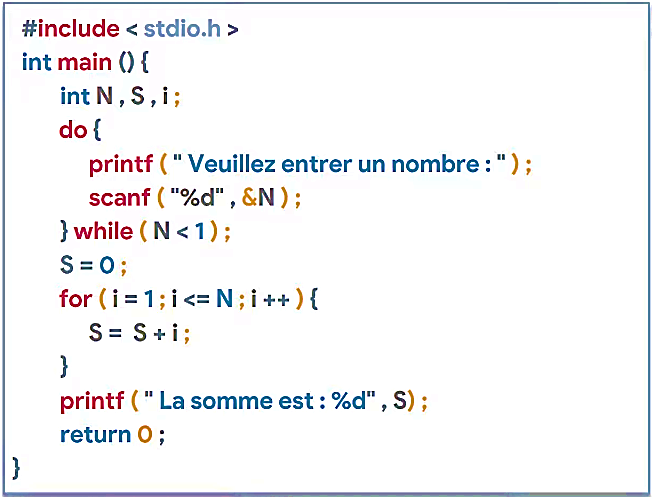 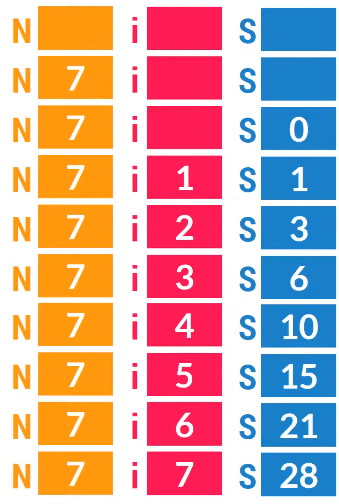 16
Tableaux à 1 dimension
1. Définition
Un tableau unidimensionnel est une suite d’élément de même type. Il utilise plusieurs cases mémoire à l’aide d’un seul nom. Comme toutes les cases portent le même nom, elles se différencient par un indice.
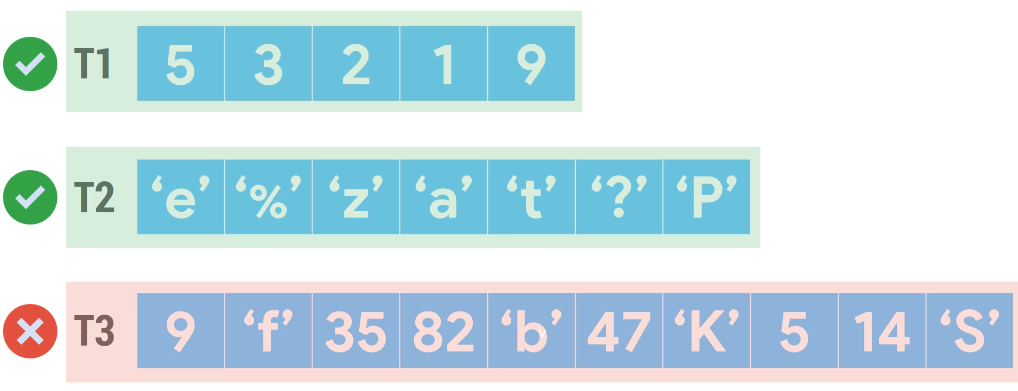 17
Tableaux à 1 dimension
2. Déclaration d’un tableau
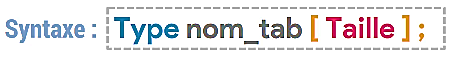 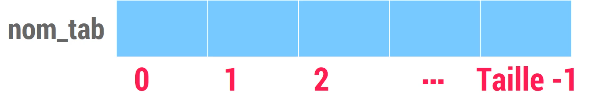 Exemples :
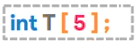 1
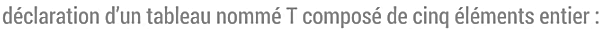 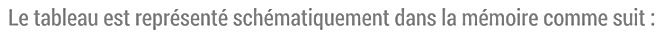 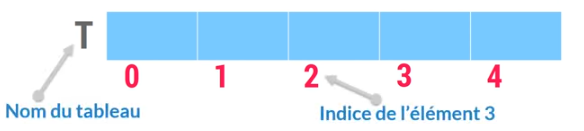 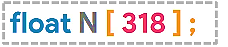 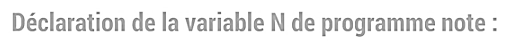 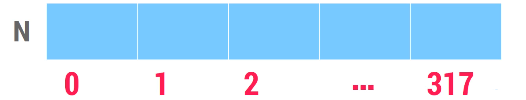 2
18
Tableaux à 1 dimension
3. Déclaration et initialisation d’un tableau
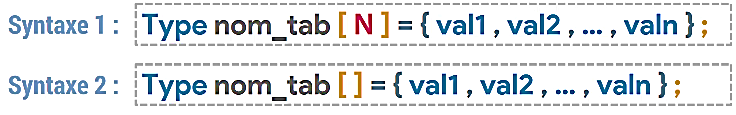 Exemples :
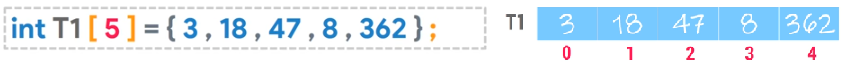 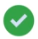 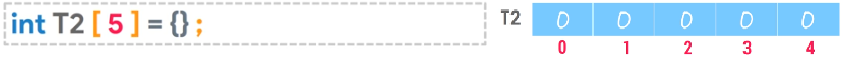 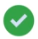 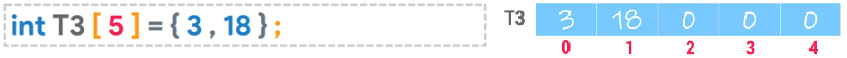 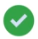 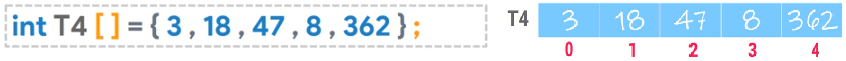 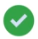 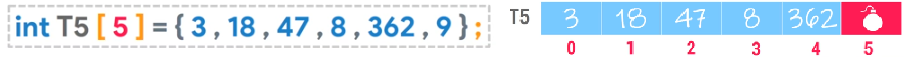 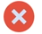 19
Tableaux à 1 dimension
1
4. Accéder aux éléments d’un tableau
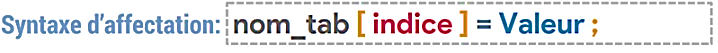 1
Exemples :
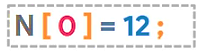 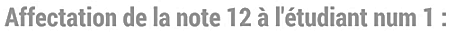 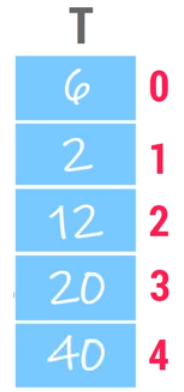 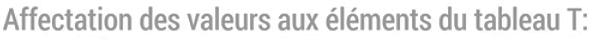 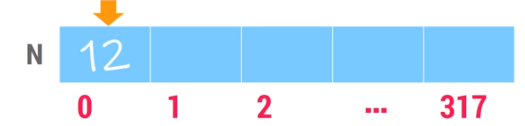 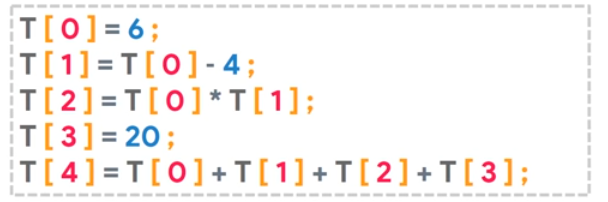 2
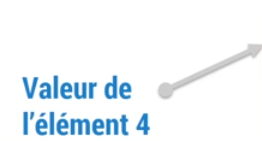 20
Tableaux à 1 dimension
1
4. Accéder aux éléments d’un tableau
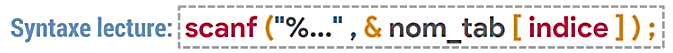 2
Exemples :
2
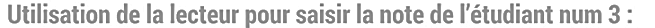 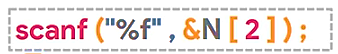 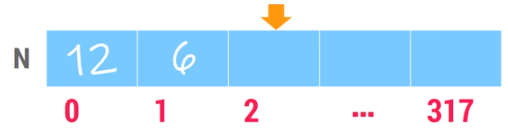 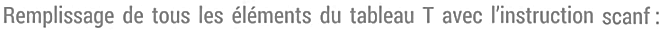 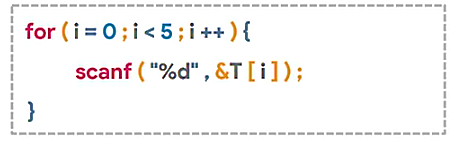 21
Tableaux à 1 dimension
1
4. Accéder aux éléments d’un tableau
Exemples :
2
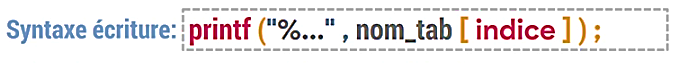 3
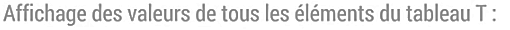 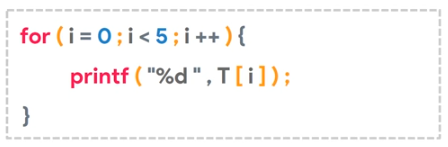 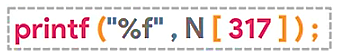 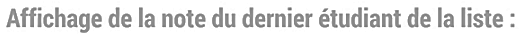 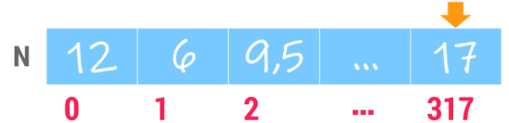 22
Tableaux à 1 dimension
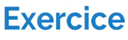 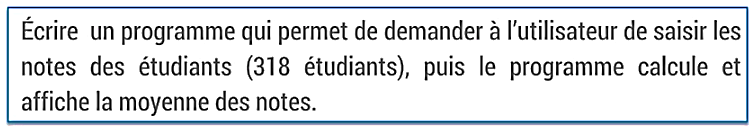 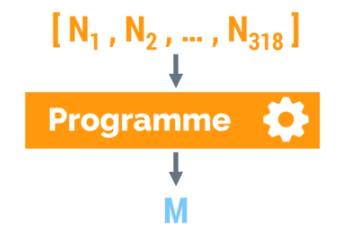 23
Tableaux à 1 dimension
Solution
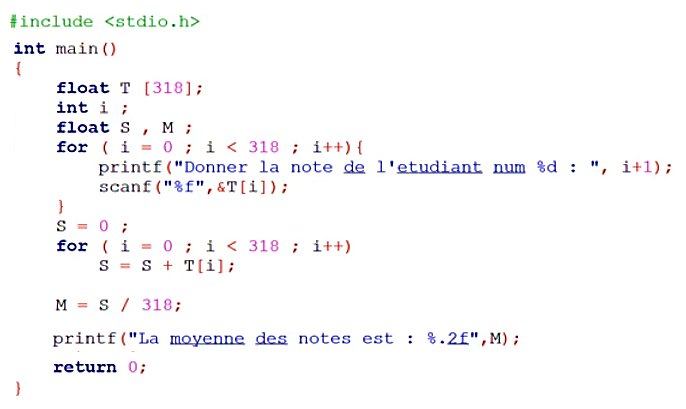 24
Tableaux à deux dimensions
1. Définition
Un tableau à deux dimensions équivaut à une matrice. Le premier indice représente le numéro de ligne, le second indice le numéro de colonne.
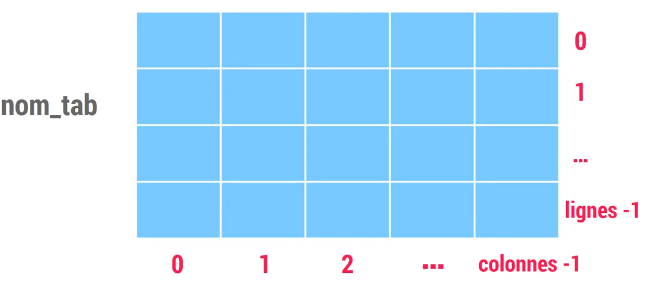 25
Tableaux à deux dimensions
2. Déclaration d’un tableau à deux dimensions
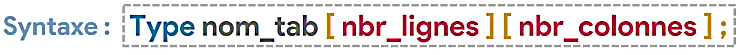 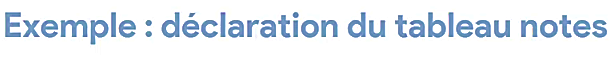 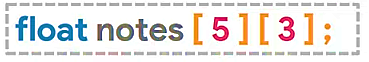 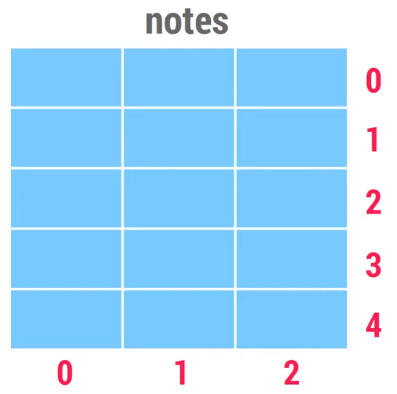 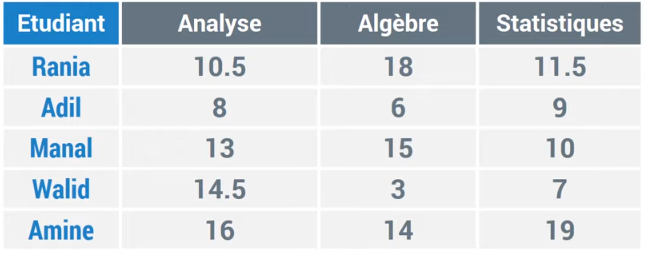 26
Tableaux à deux dimensions
3. Déclaration et initialisation d’un tableau
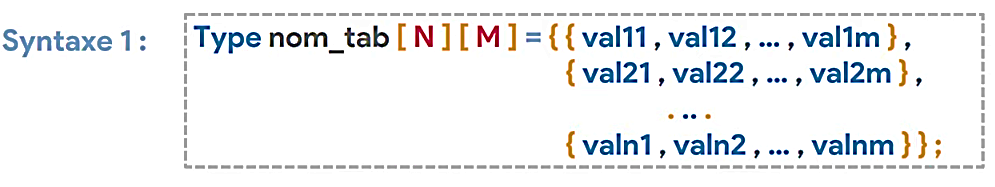 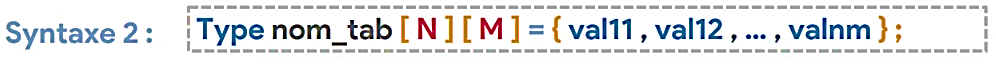 27
Tableaux à deux dimensions
3. Déclaration et initialisation d’un tableau
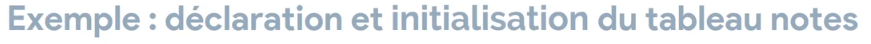 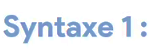 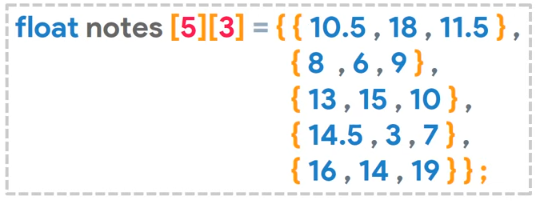 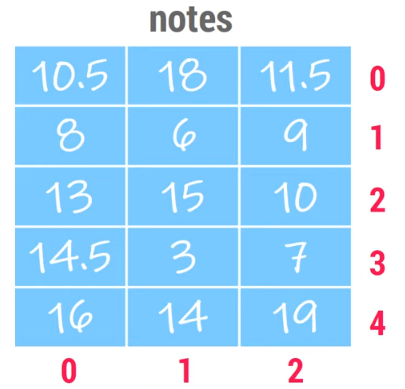 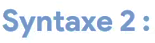 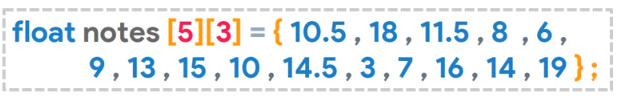 28
Tableaux à deux dimensions
4. Accéder à un élément
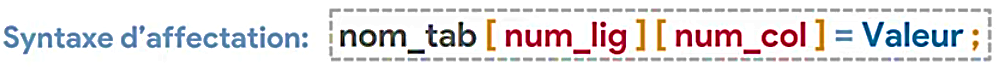 1
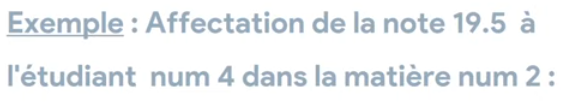 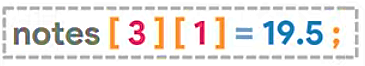 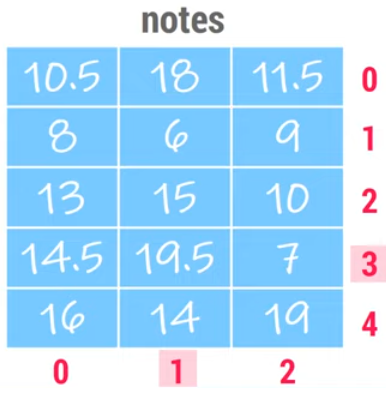 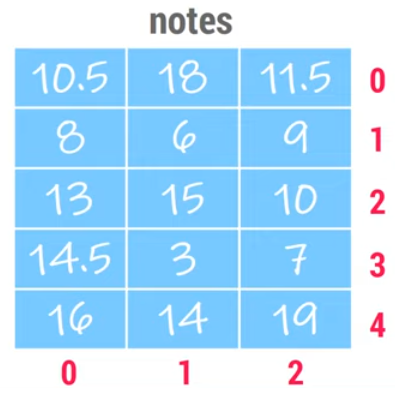 29
Tableaux à deux dimensions
4. Accéder à un élément
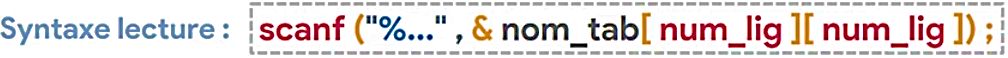 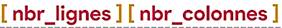 2
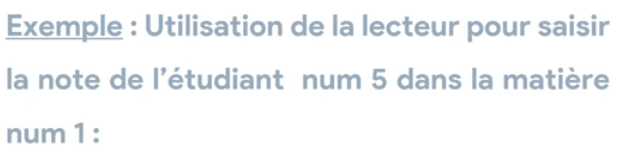 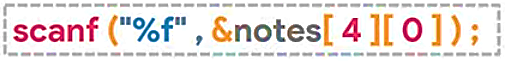 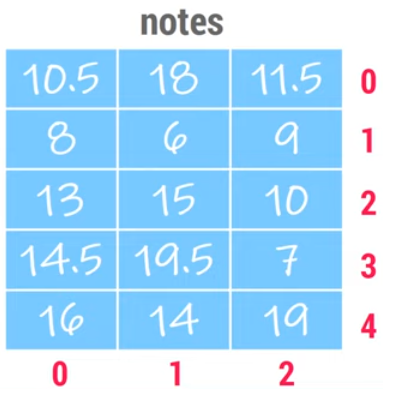 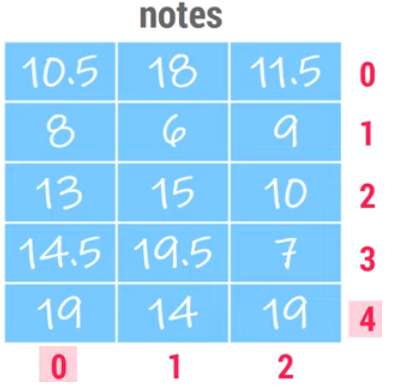 30
Tableaux à deux dimensions
4. Accéder à un élément
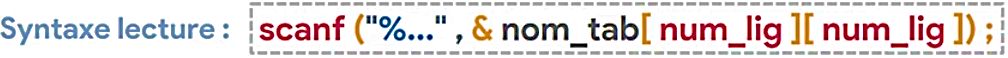 2
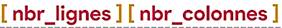 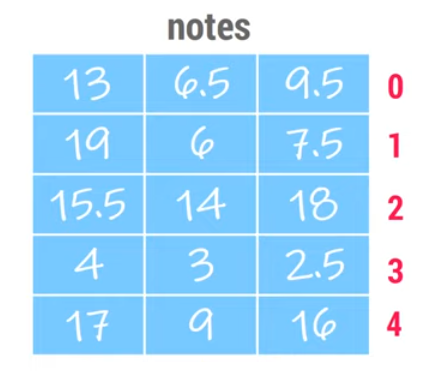 
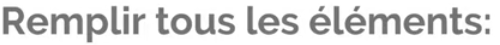 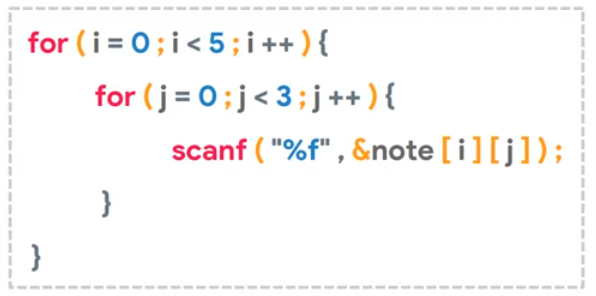 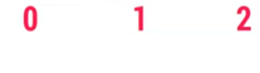 31
Tableaux à deux dimensions
4. Accéder à un élément
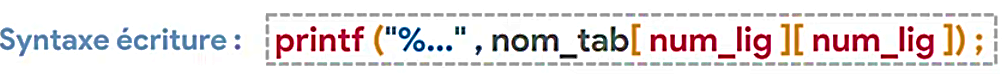 3
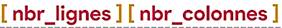 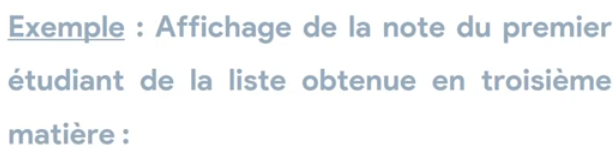 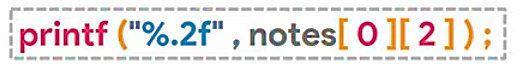 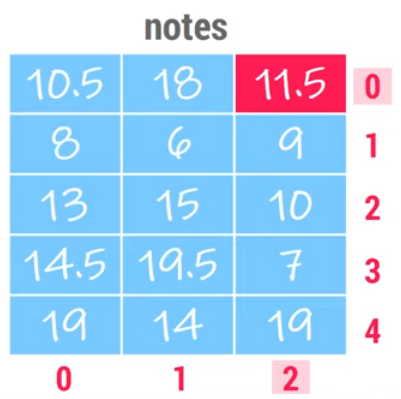 32
Tableaux à deux dimensions
4. Accéder à un élément
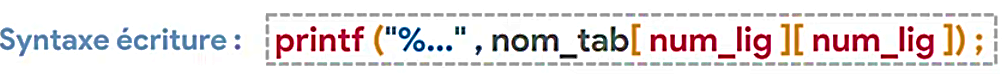 3
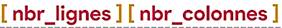 
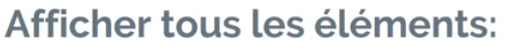 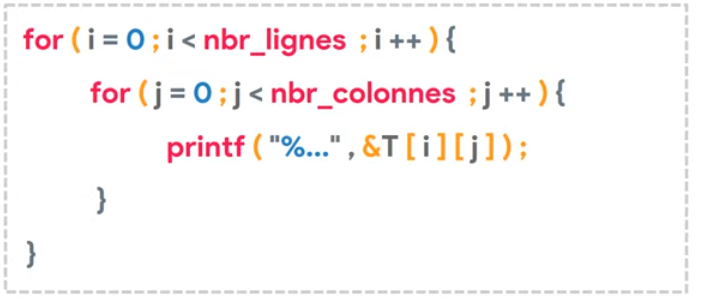 33
Tableaux à deux dimensions
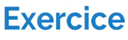 Ecrire un programme qui permet de demander à l’utilisateur de saisir les notes des cinq étudiants de trois matières, puis le programme calcule et affiche la moyenne des trois matières pour chaque étudiants.
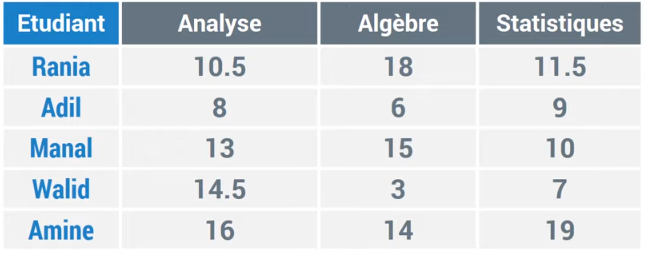 34
Tableaux à deux dimensions
Solution
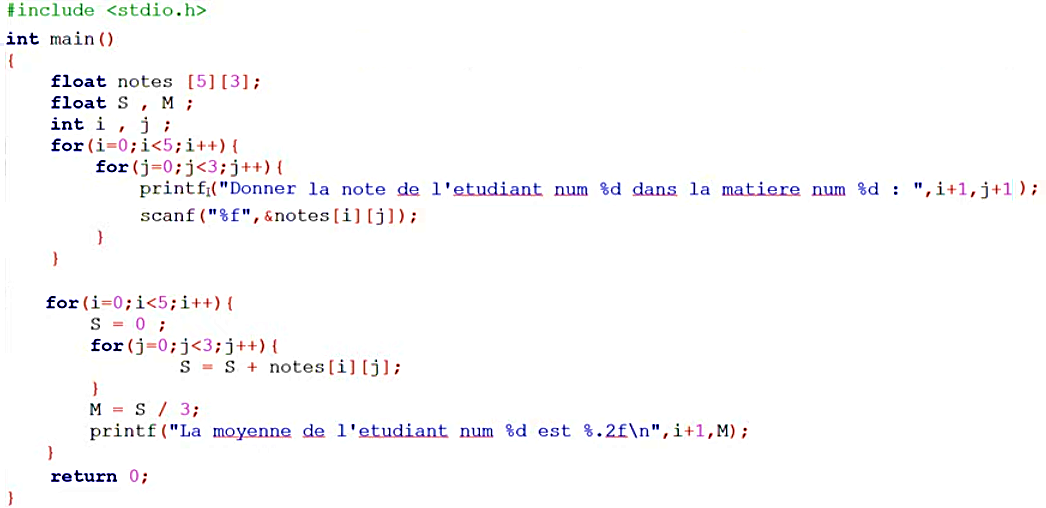 35
Tableaux à deux dimensions
Affichage
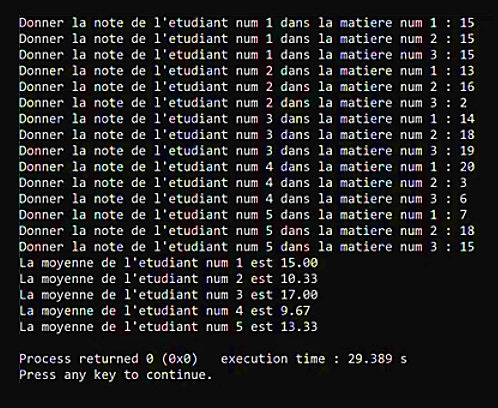 36
Sous-Programmes
Définition
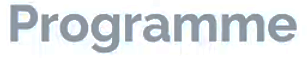 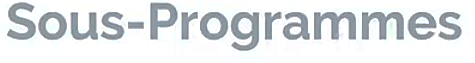 La modularité « Sous-Programme », consiste à diviser le programme en sous modules ou sous programmes, pour faciliter la résolution d’un problème
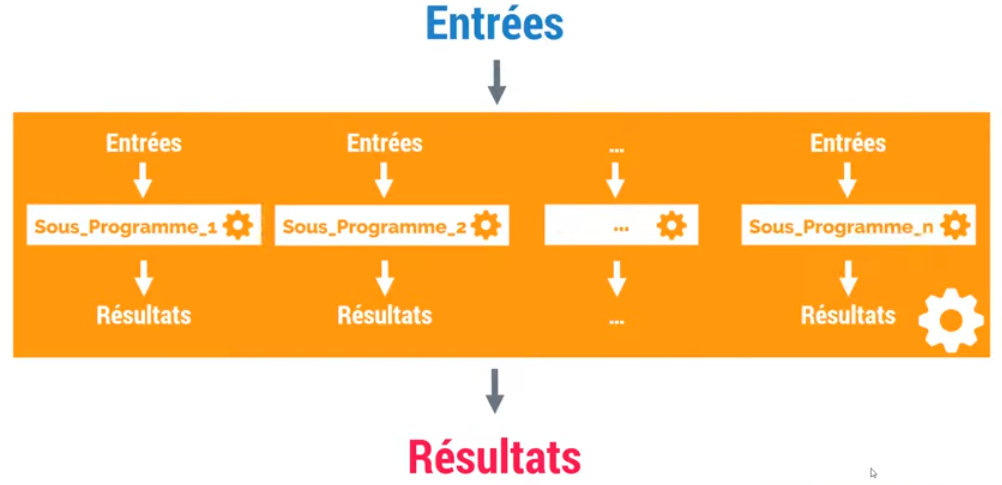 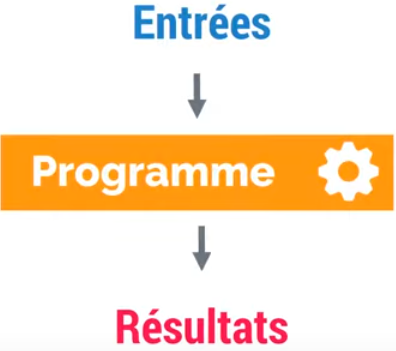 37
Sous-Programmes
Définition
Sous-Programme est un suite d’instructions regroupées sous un nom; il prend en entrée des paramètres (arguments) et retourne un résultat.

Sous-Programme est écrit séparément du corps de programme principal (main) et sera appelé par celui-ci lorsque cela sera nécessaire,

Il existe deux type de sous-programme : 

Fonction

Procédure
38
Sous-Programmes
1. Fonction
0 / N
La fonction est une Sous-Programme qui à une seul sortie.
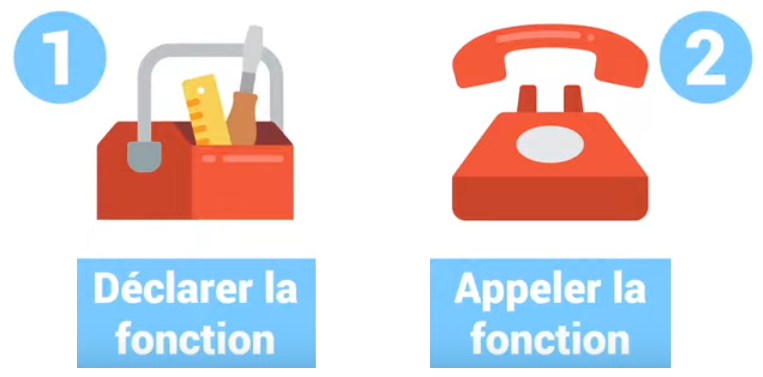 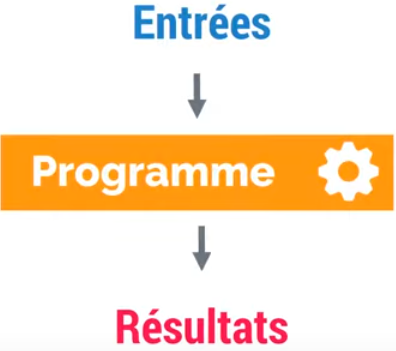 Seul Sortie
39
Sous-Programmes
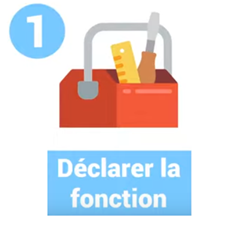 1. Fonction
1
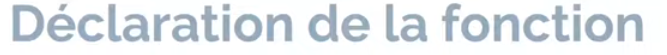 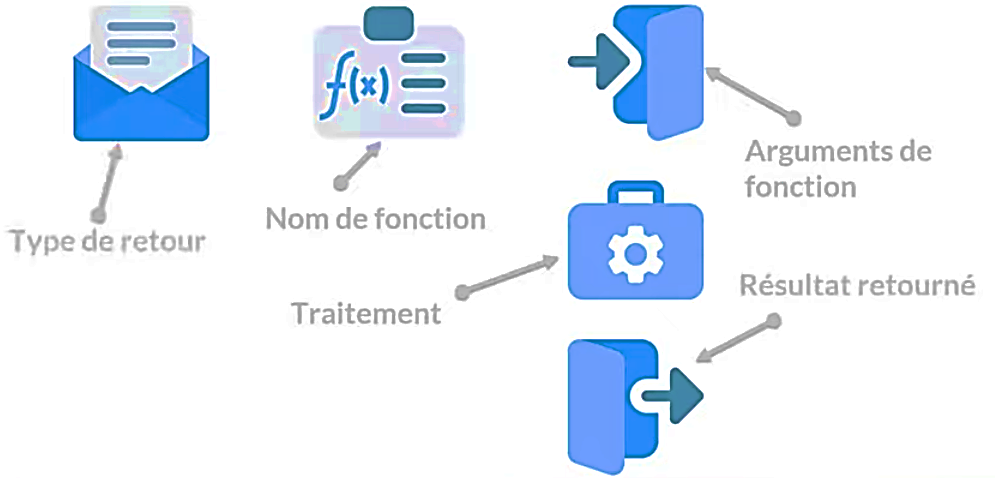 40
Sous-Programmes
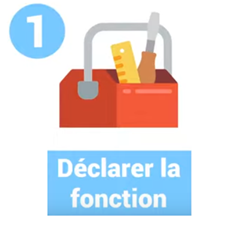 1. Fonction
1
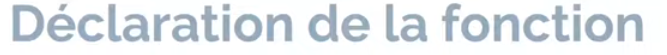 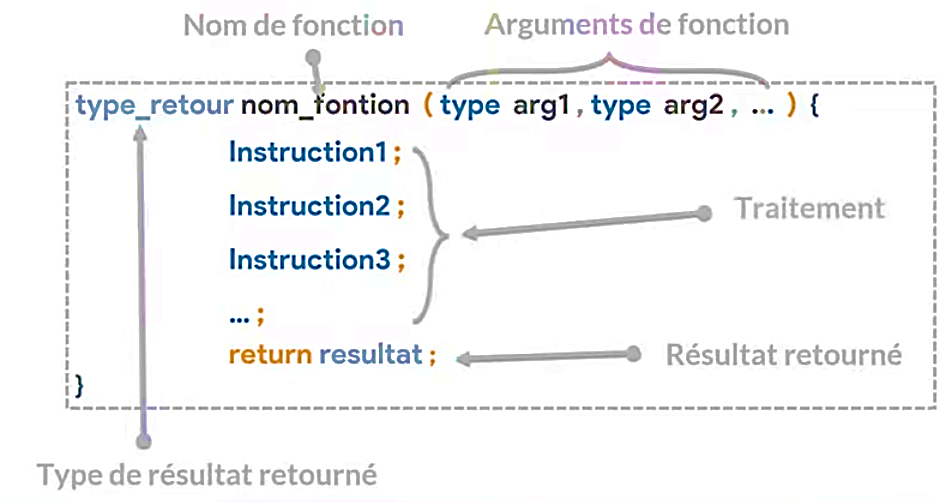 41
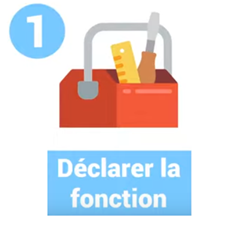 Sous-Programmes
1. Fonction
1
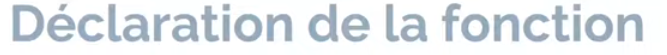 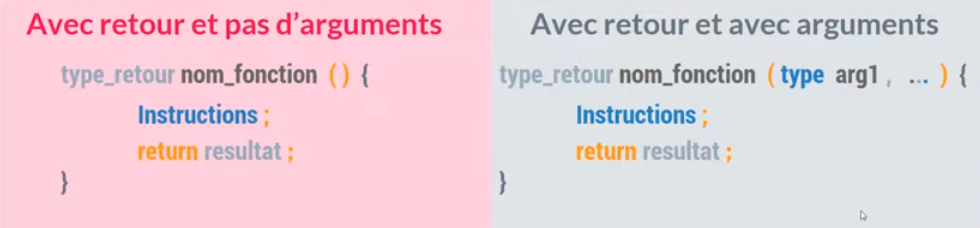 43
Sous-Programmes
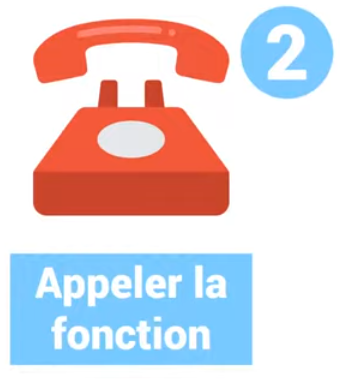 1. Fonction
2
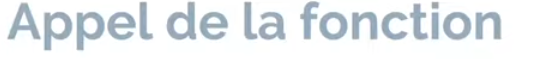 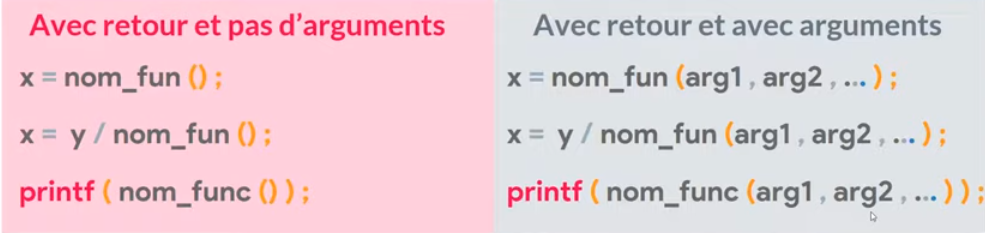 44
Sous-Programmes
1. Fonction
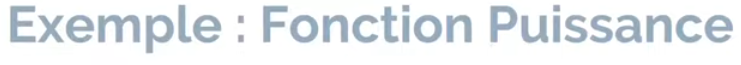 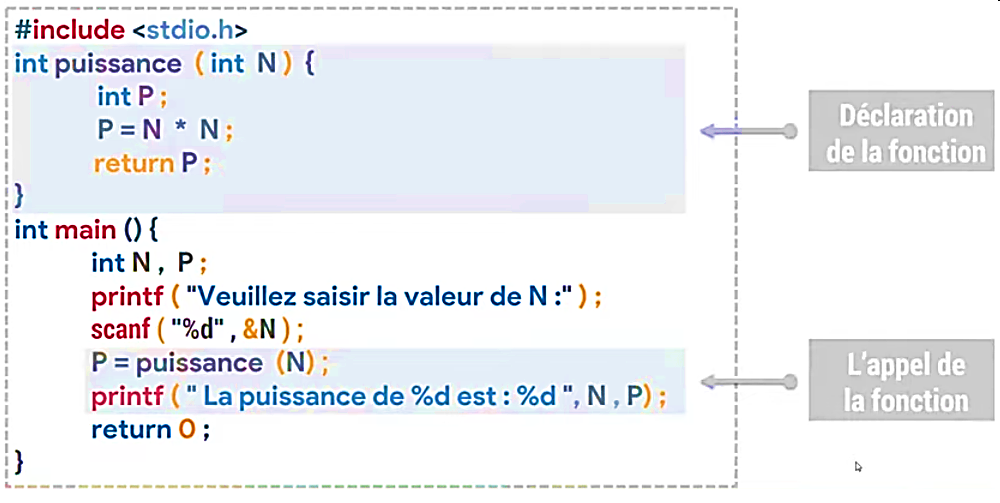 45
Sous-Programmes
2. Procédure
0 / N
Un Procédure est un Sous-Programme qui fournit 0 à N résultat à partir de 0 à N entrées.
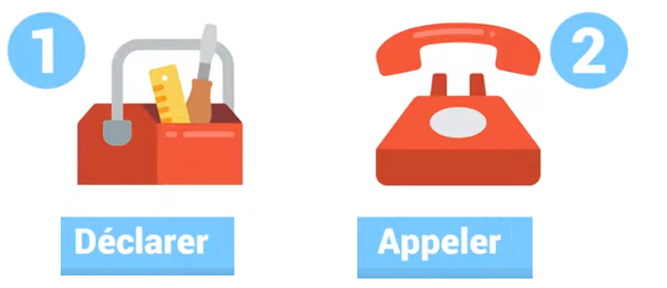 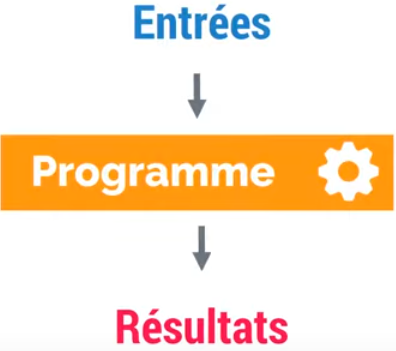 0 / N
Résultat
46
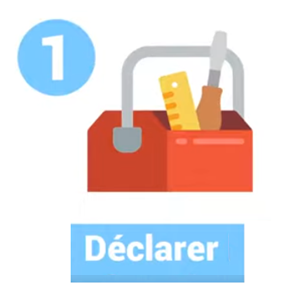 Sous-Programmes
2. Procédure
1
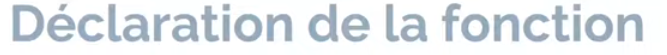 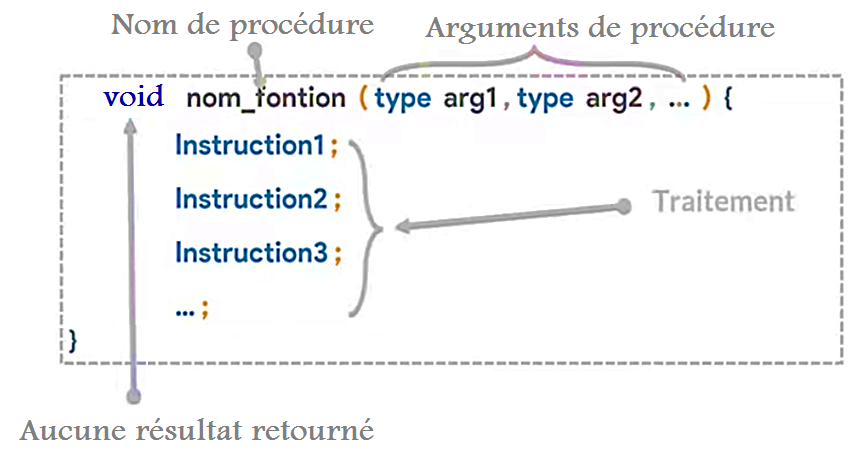 47
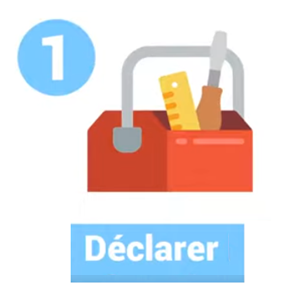 Sous-Programmes
2. Procédure
1
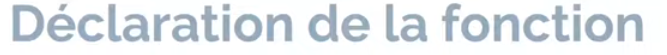 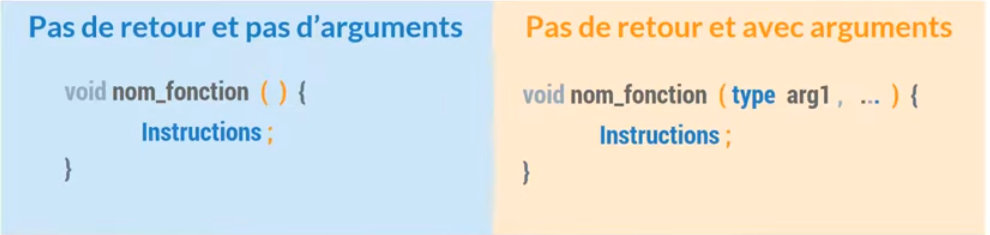 48
Sous-Programmes
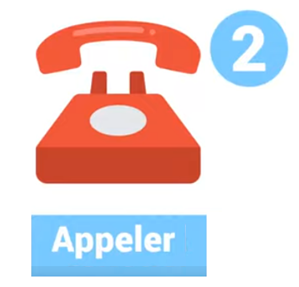 2. Procédure
Appel de la procédure
2
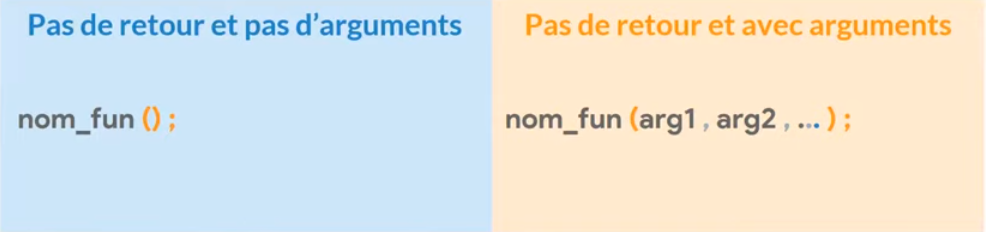 49
Sous-Programmes
2. Procédure
Exemple Procédure Puissance
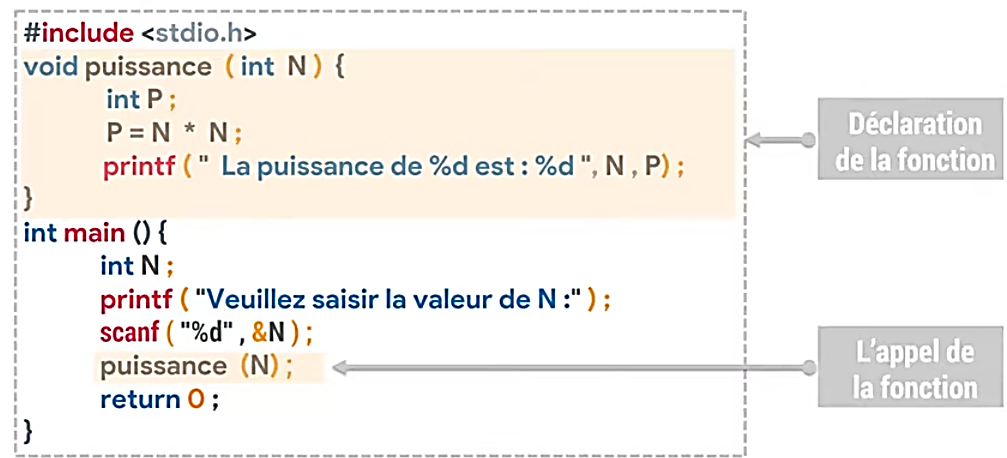 50
Déclaration locale vs Déclaration globale
1. Déclaration locale
Une variable peut être déclarée localement dans la fonction qui l’appelle, Elle est alors disponible à l’intérieur de cette fonction.
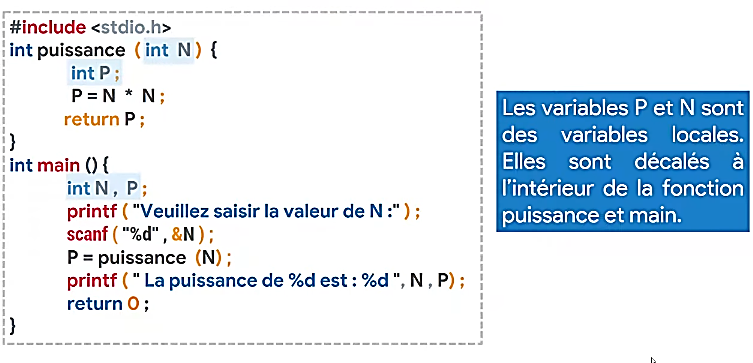 Exemple :
51
Déclaration locale vs Déclaration globale
2. Déclaration globale
Une variable peut être déclarée globalement au début du programme (derrière les instruction #include), Elle est alors disponible à toutes les fonctions du programme
Exemple :
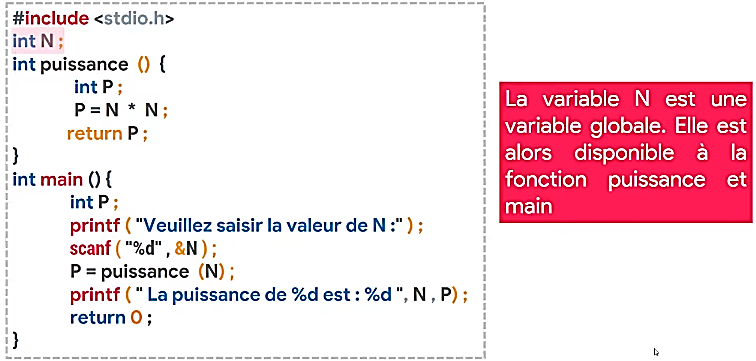 52
Déclaration locale vs Déclaration globale
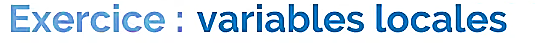 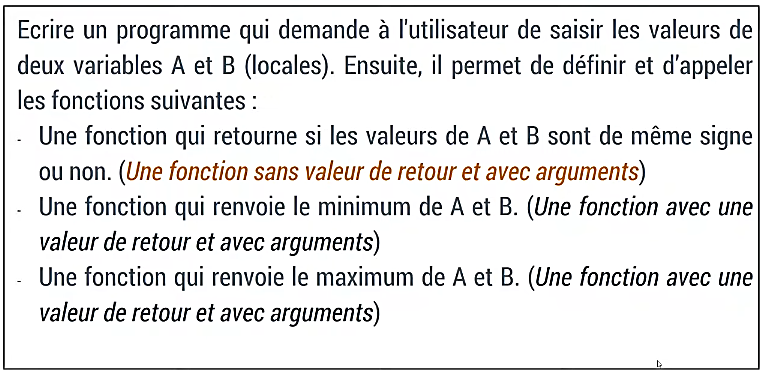 53
Déclaration locale vs Déclaration globale
Solution
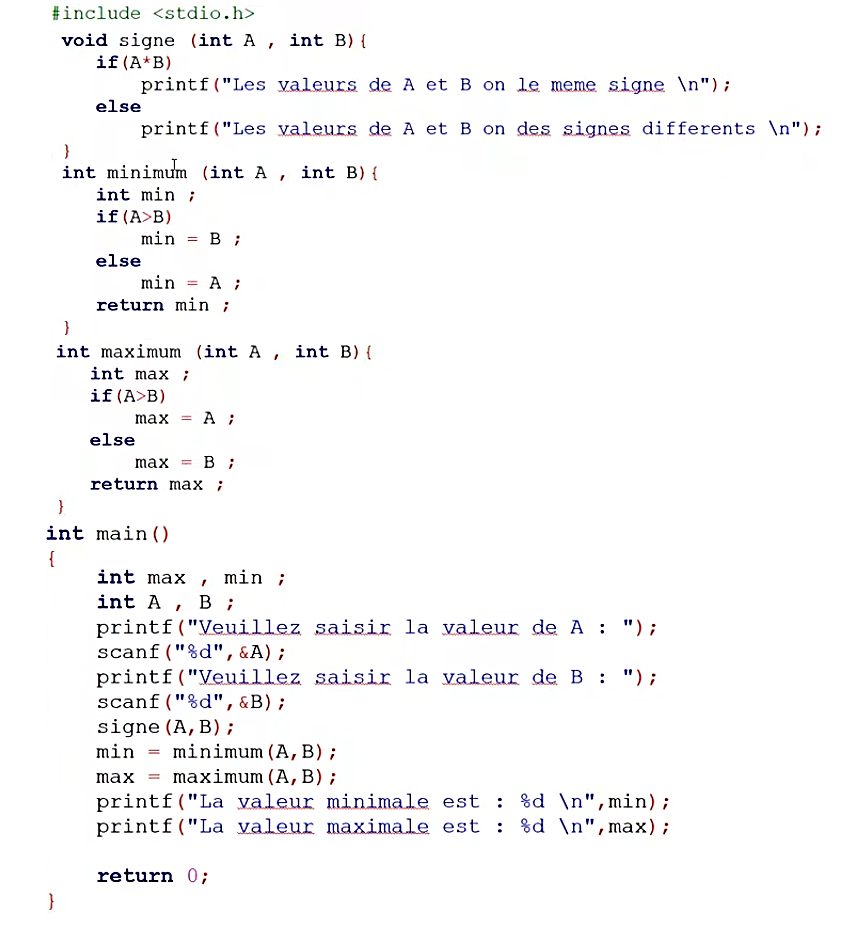 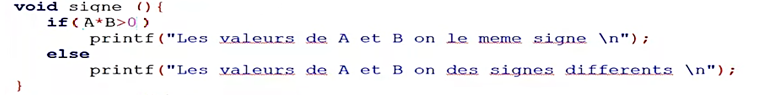 54
Déclaration locale vs Déclaration globale
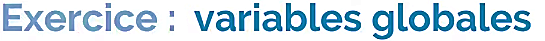 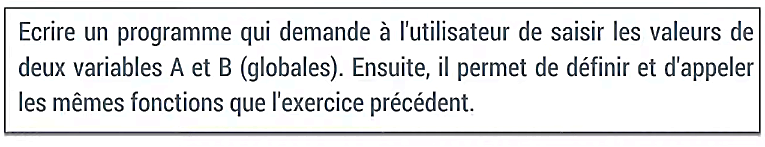 55
Déclaration locale vs Déclaration globale
Solution
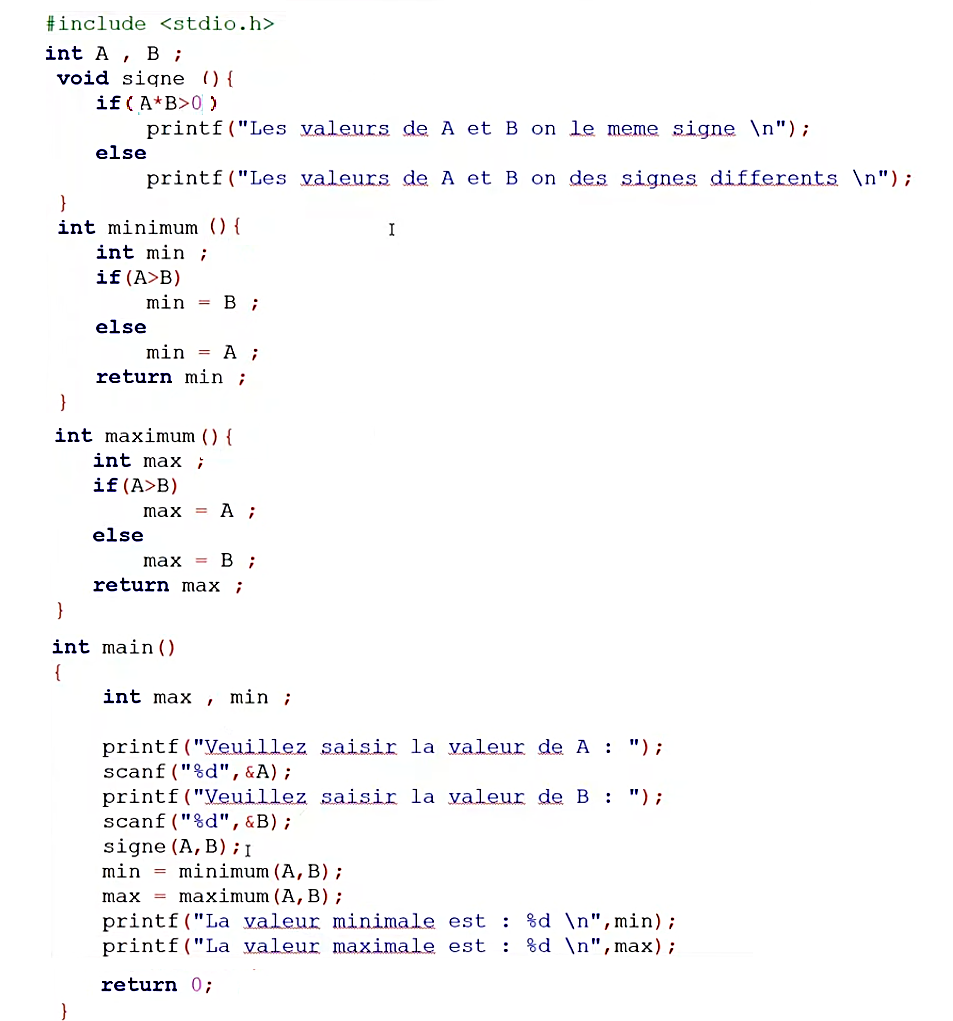 56
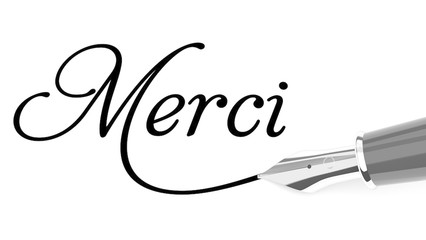 Dr SETTOU Tarablesse